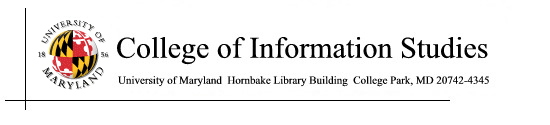 Privacy
Session 25
INST 301
Introduction to Information Science
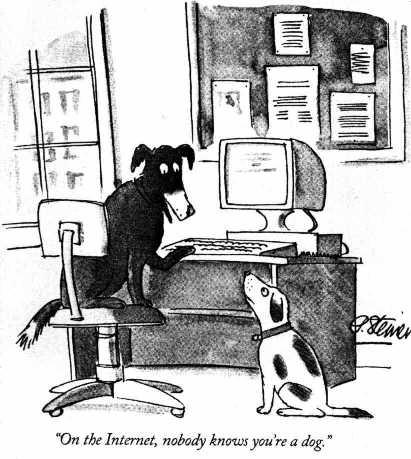 Privacy vs. Anonymity
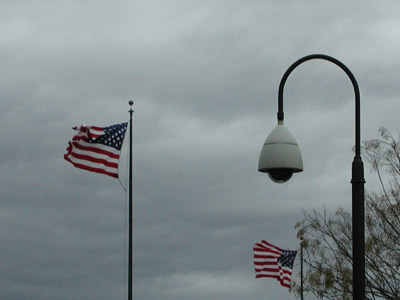 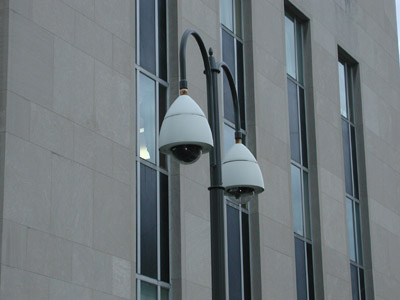 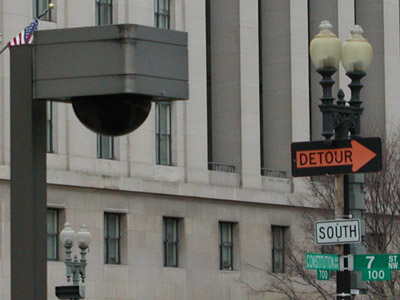 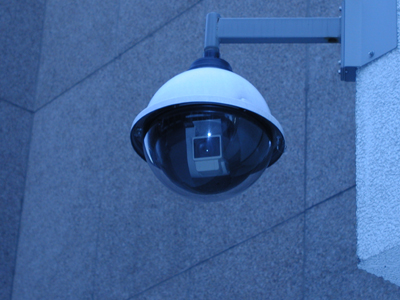 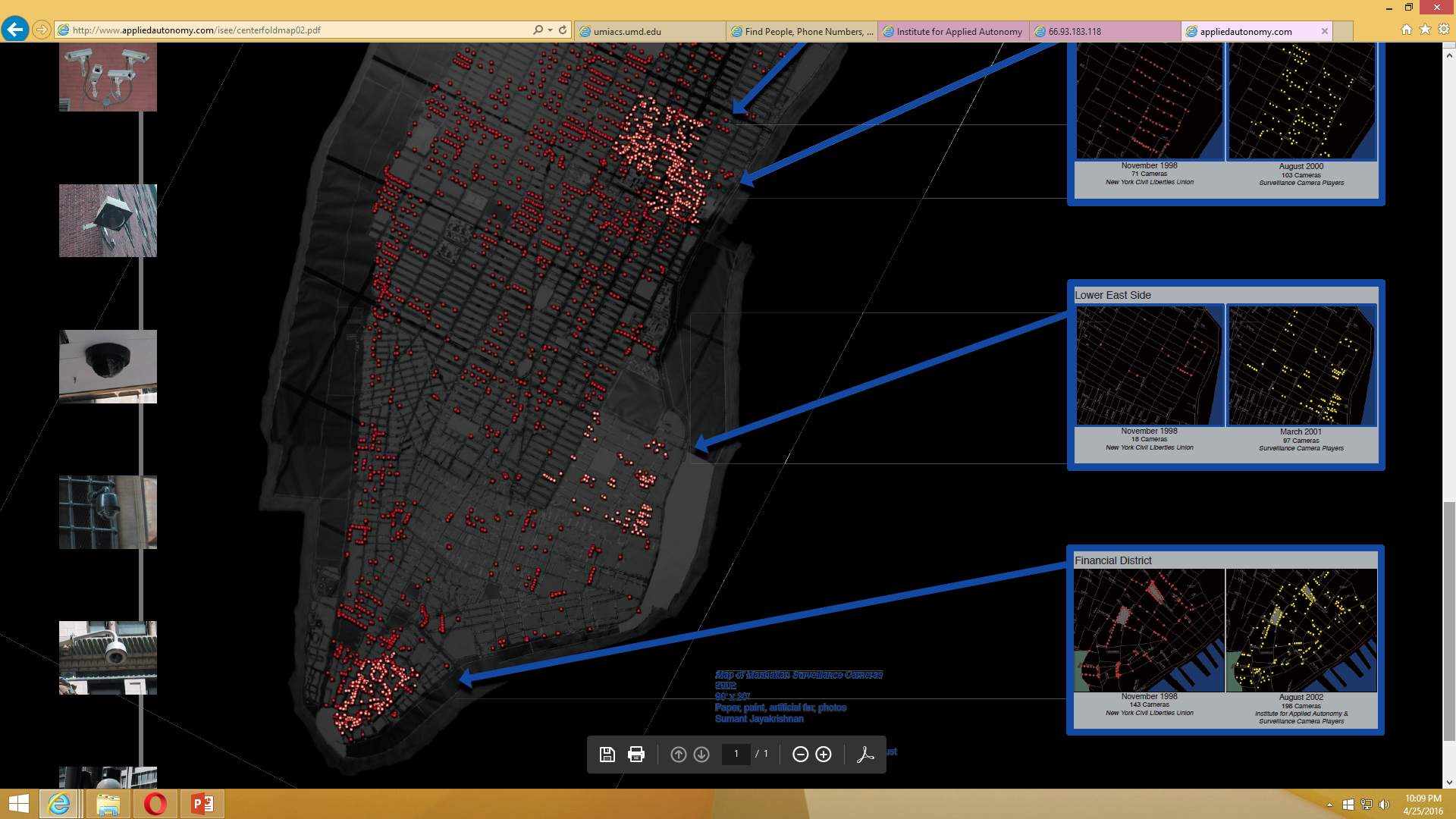 http://www.appliedautonomy.com/isee.html
Ideals in Tension
Whenever a conflict arises between privacy and accountability, people demand the former for themselves and the latter for everybody else. 

	The Transparent Society by David Brin
Privacy Protection (USA)
Government: Privacy Act of 1974
Applies only to government records

Commercial: Privacy policies
Federal Trade Commission enforcement

Employers: Ownership
Employers own content on services they provide
Obscurity
A lot of information is public record

Previously shielded by “practical obscurity”
Records were hard to access

Digital access changes that
Physical access
Search and data mining
Tracking Before the Web
Governments have information about life events
Birth and death
Marriage and divorce
Licenses (e.g., drivers)
Property and taxes
Business exchange information about transactions
How you commute to work
What cereal you eat
Where you like to go for vacation
What hobbies you have
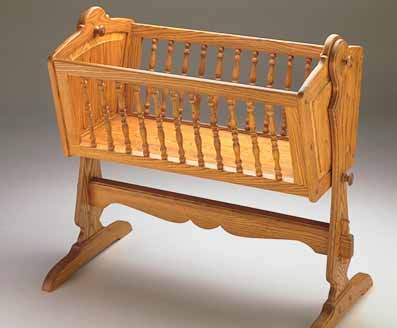 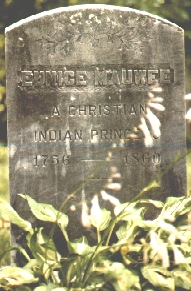 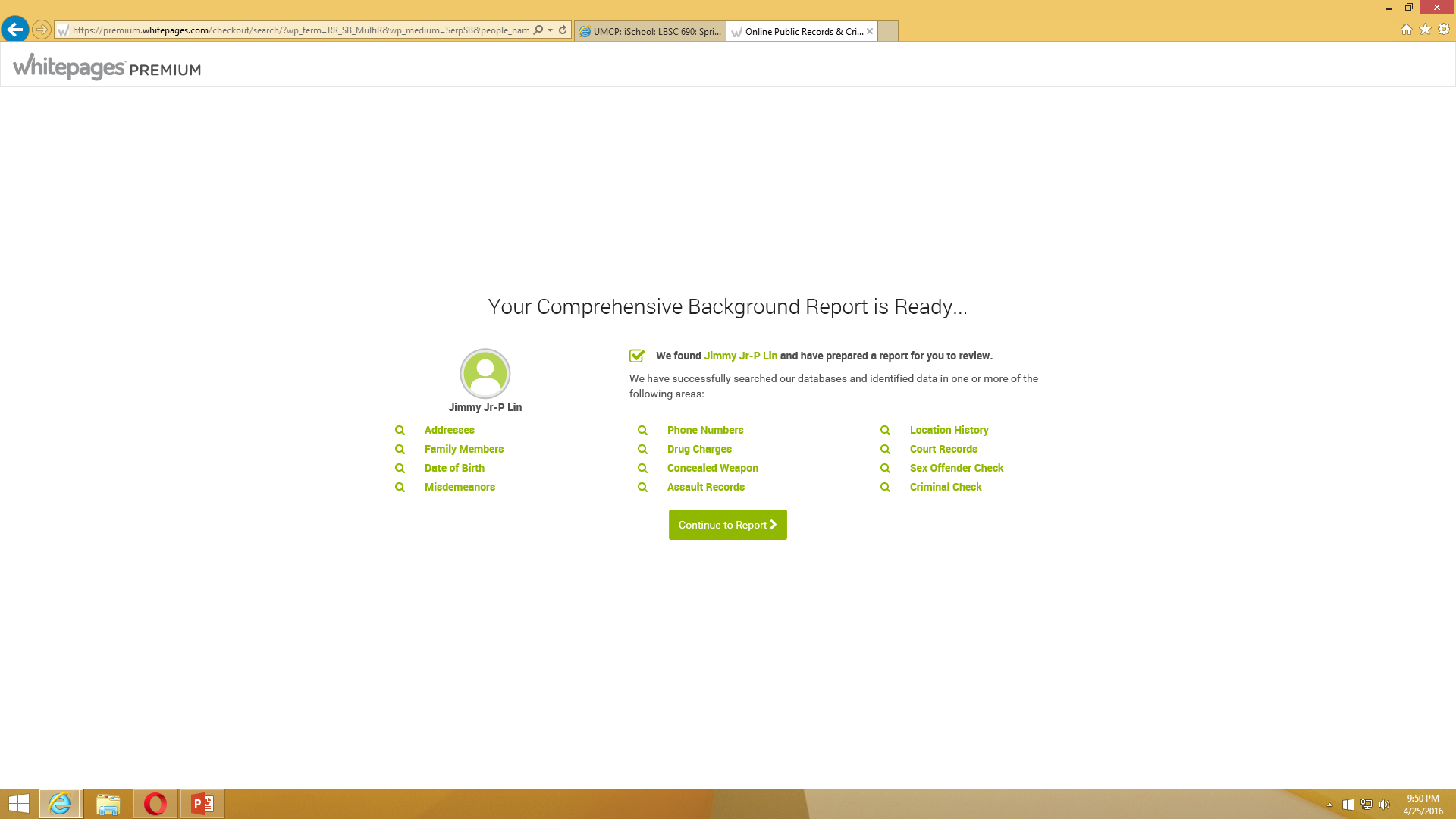 http://www.whitepages.com/
Online Tracking
Web tracking
Browser data, clickthrough, cookies, …
Packet sniffers
Detect passwords, reconstruct packets, …
Law enforcement
Carnivore (US), RIP (UK), …
National security
FISA (US), SORM (Russia), …
Centralized Surveillance
Proxy server
Set up a Web server and enable proxy function
Configure all browsers to use the proxy server
Store and analyze Web server log files

Firewall
Can monitor all applications, not just the Web
Distributed Tracking Ecosystem
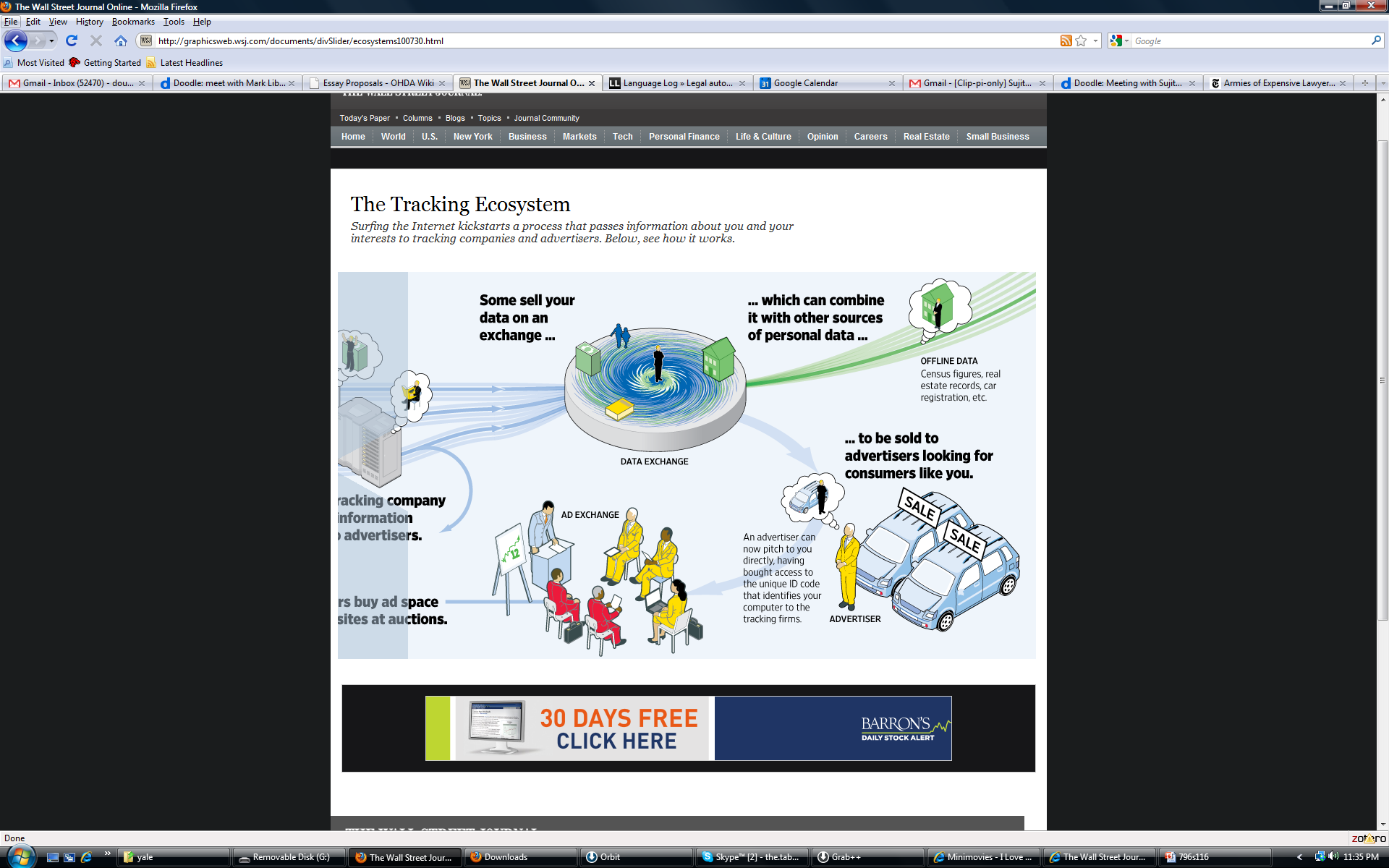 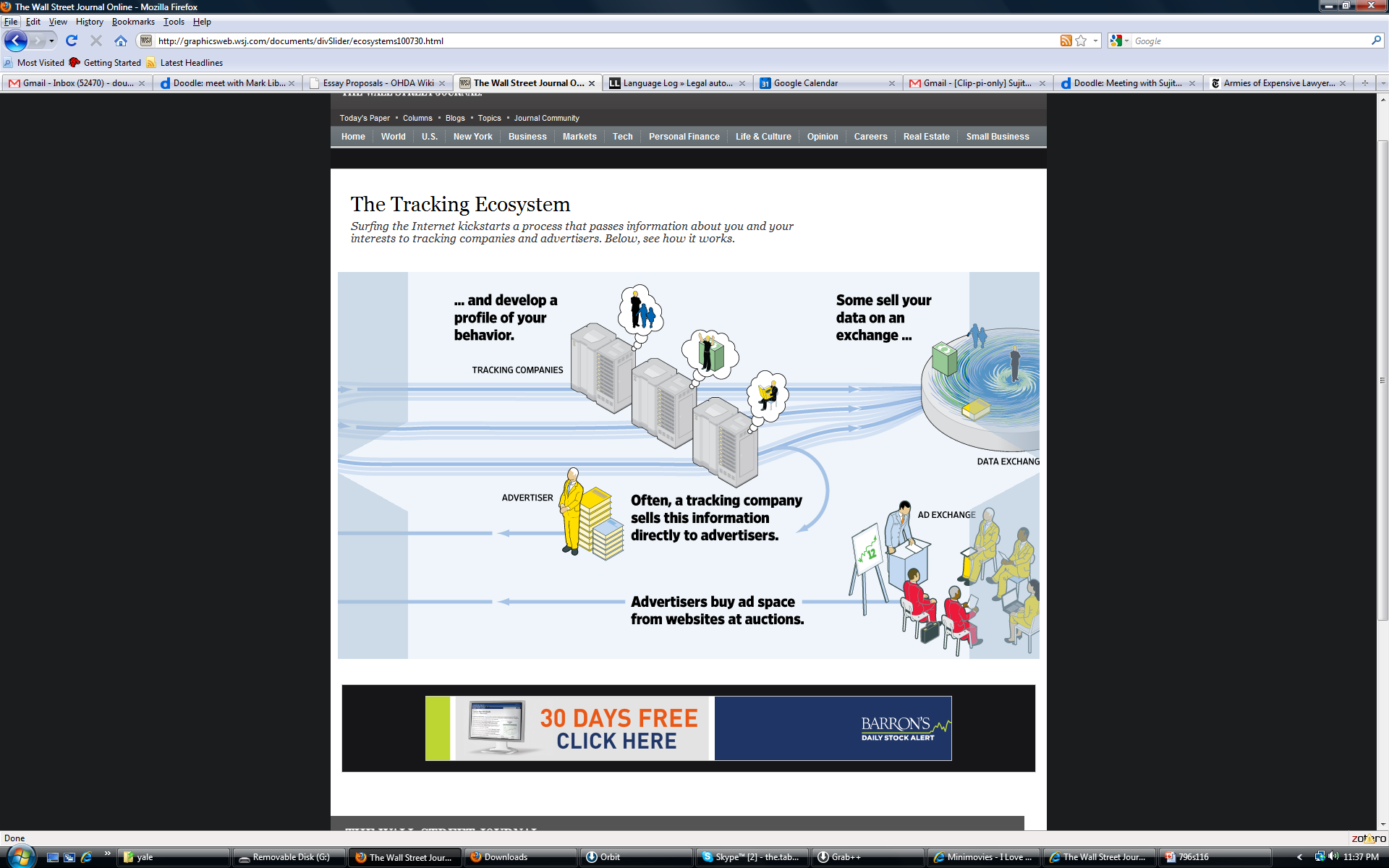 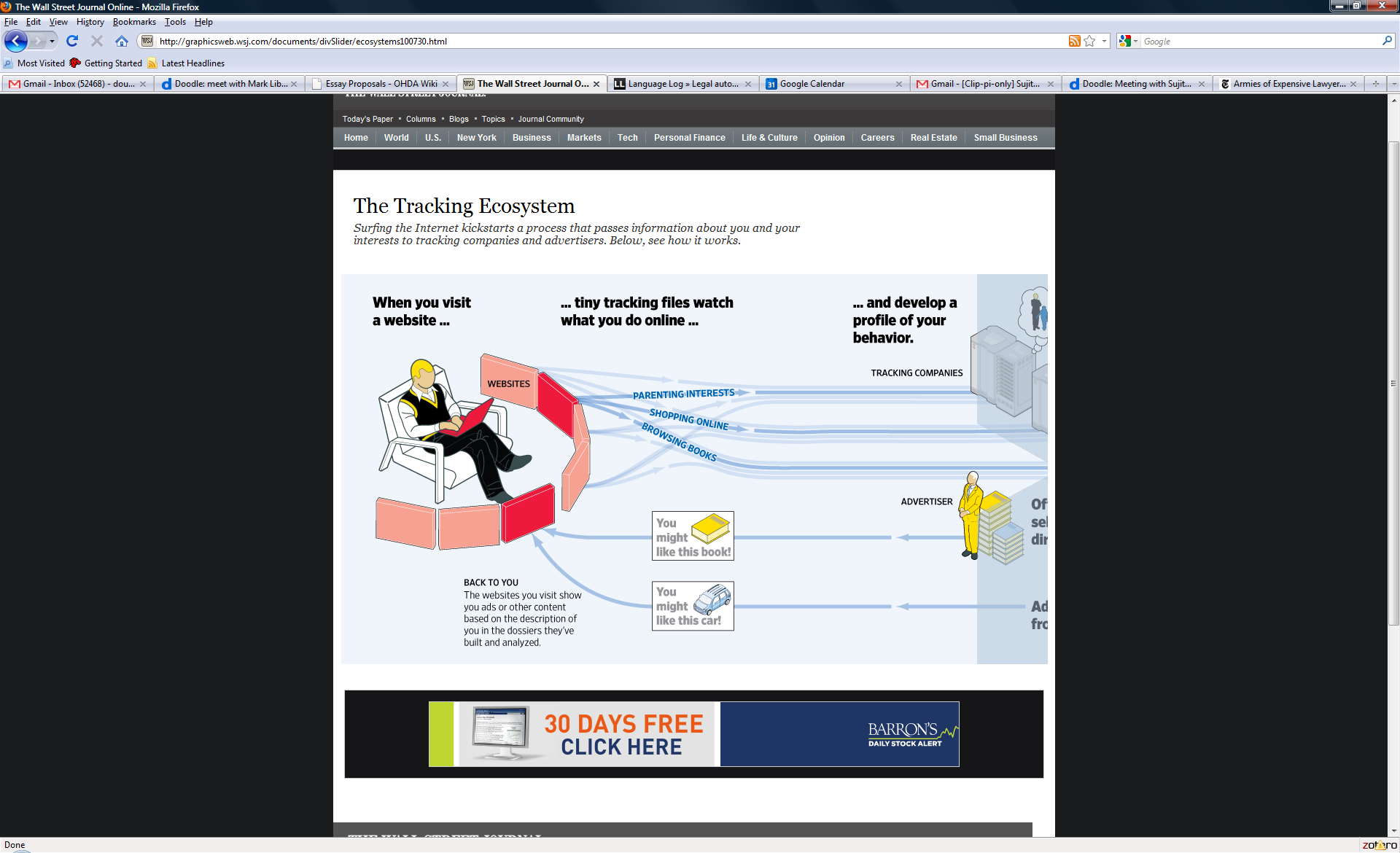 http://wsj.com/wtk